Implantação de Sistema de Geoprocessamento no DMAE de Poços de Caldas
Implantação de GEO
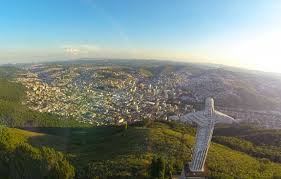 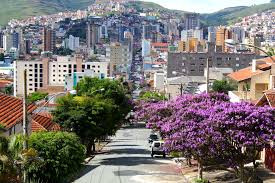 Implantação de GEO
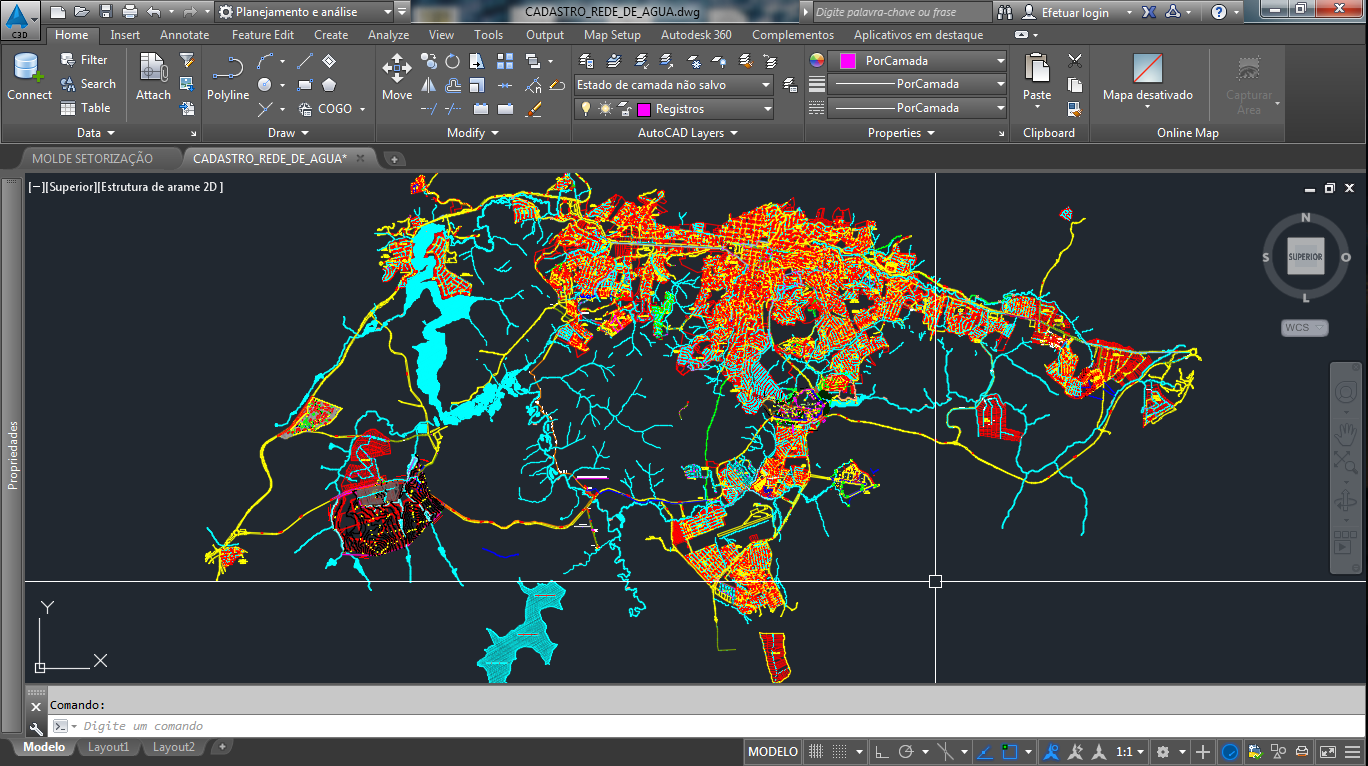 Implantação de GEO
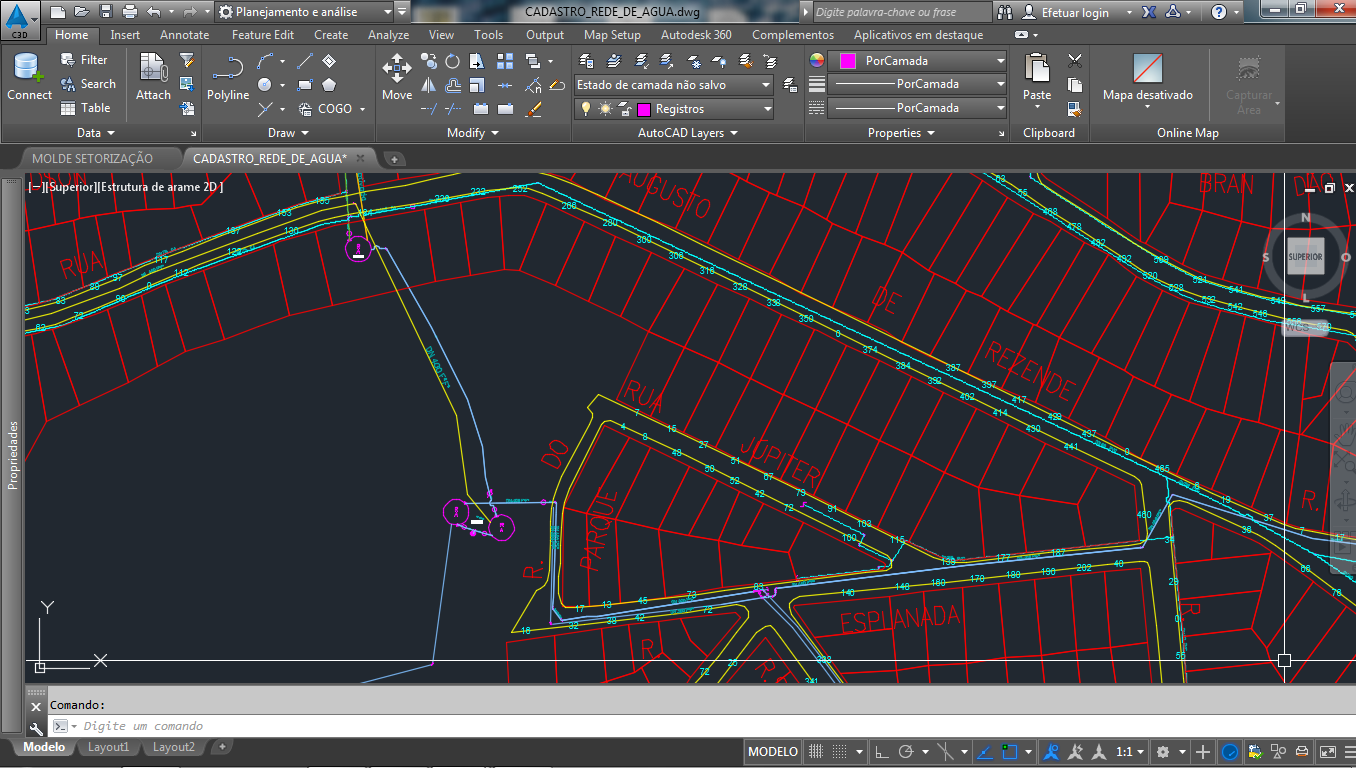 Implantação de GEO
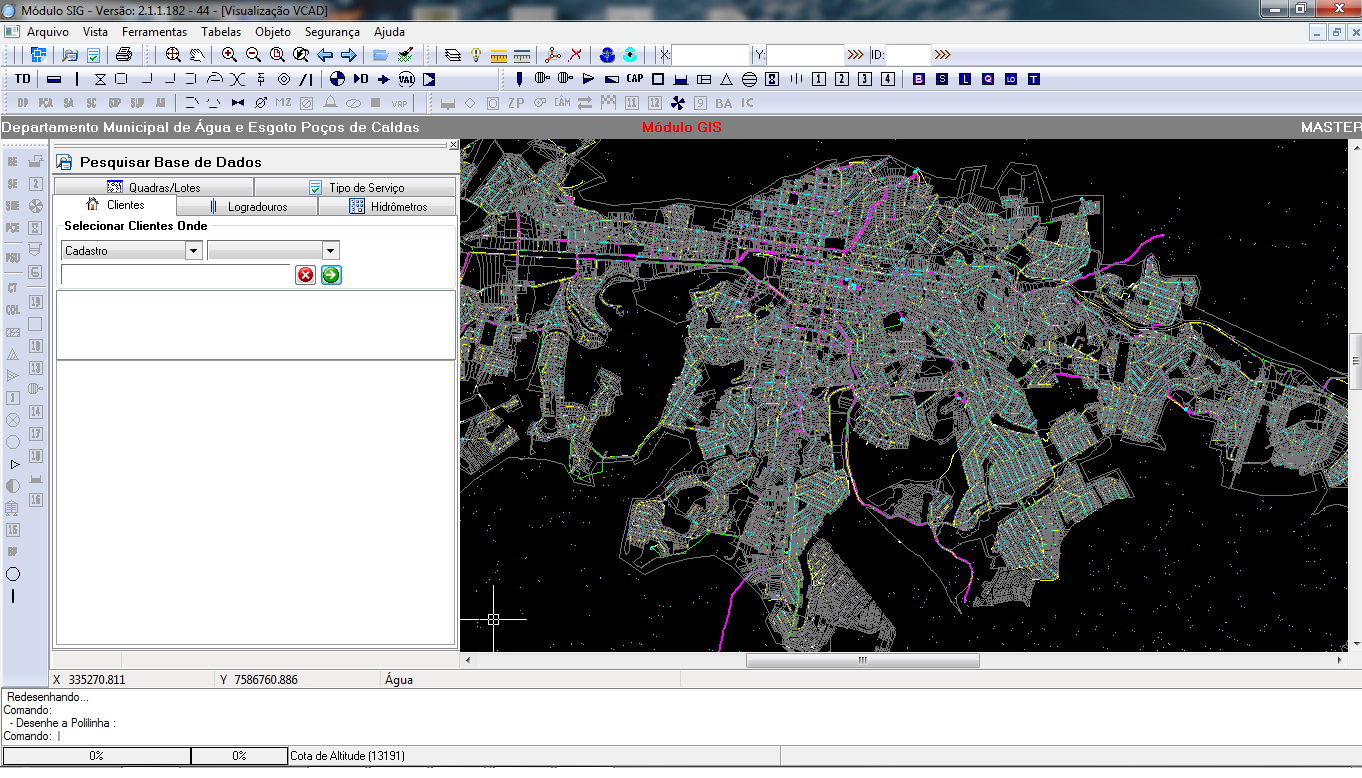 Engª Flávia G. Rocha LoichateDMAE – Poços de CaldasSPE-4 Geoprocessamentofloichate@gmail.com 35 3697 0639